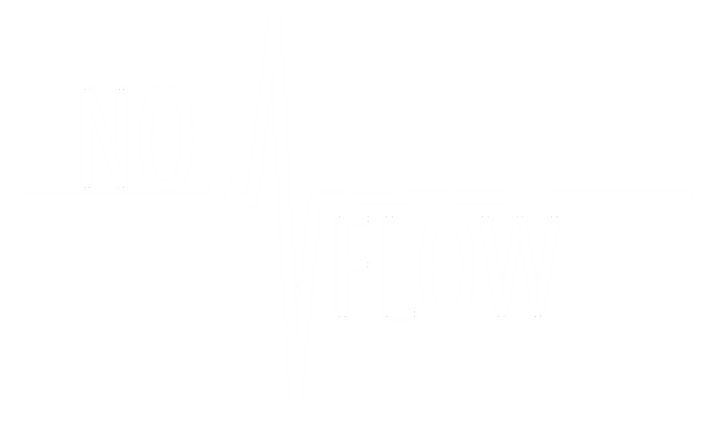 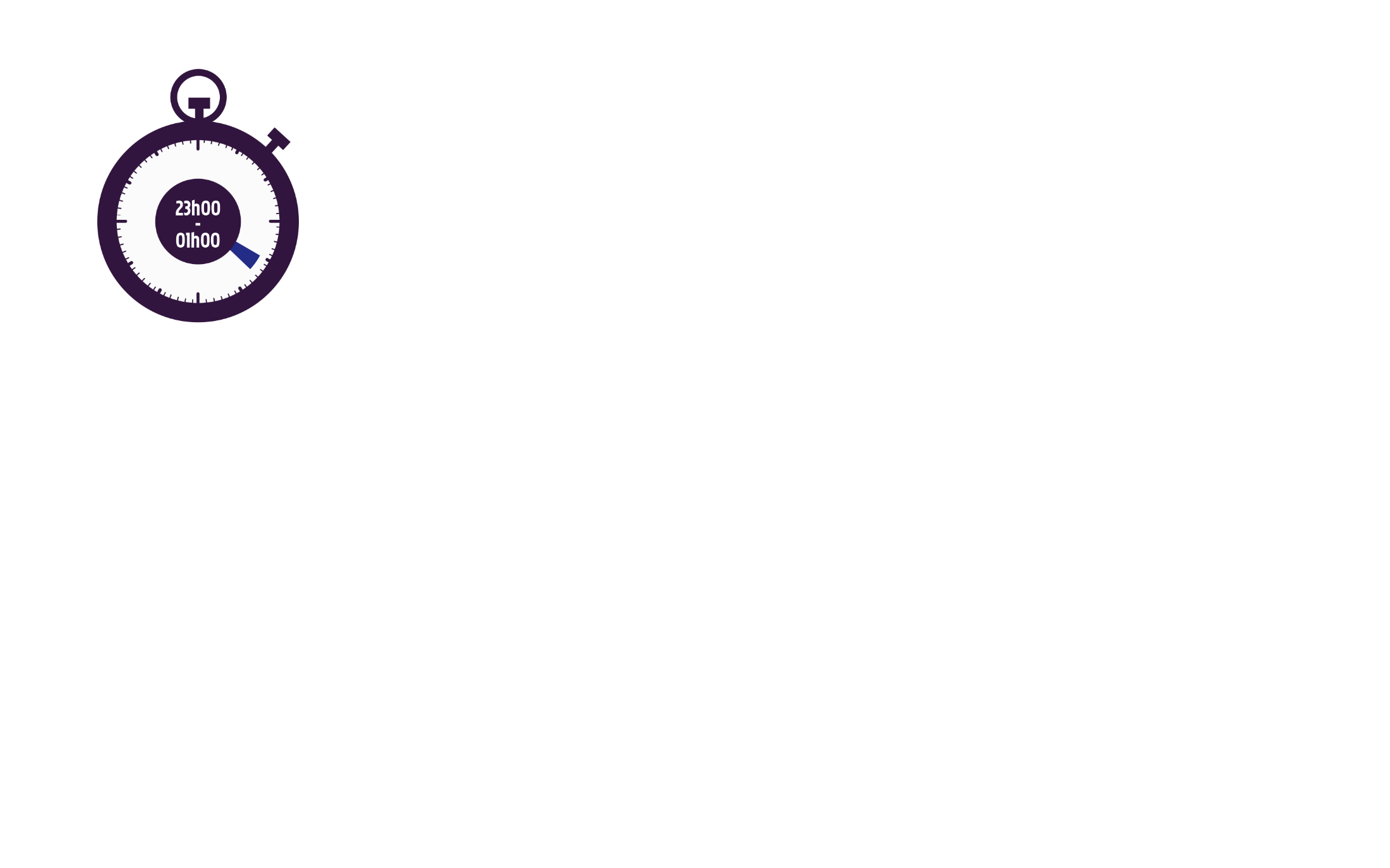 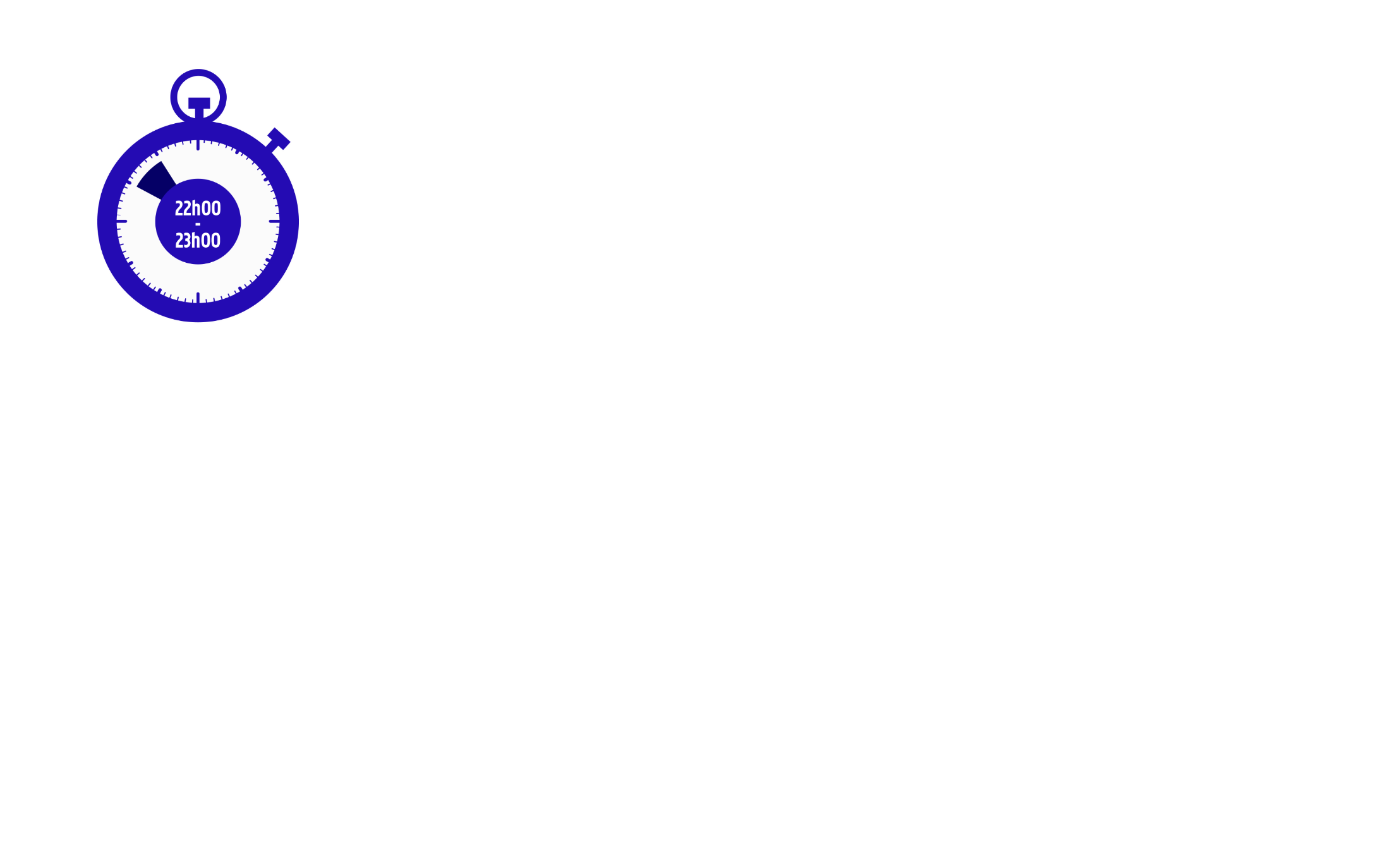 UMA HORA DE MÚSICA DIRETO
 O MELHOR DO FUNK MIXADO PELO DJ PIU-PIU DA NITRONIGHT
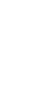 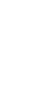 GÊNERO
SEG - DOM
46%
54%
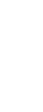 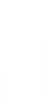 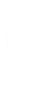 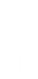 *Fonte: Ibope EasyMedia 4 - Média Trimestral – 
Por Minuto - Grande São Paulo – Out, Nov e Dez/2018
FAIXA ETÁRIA
15-29
30-49
10-14
50+
GÊNERO:
35%
2%
9%
54%
MUSICAL
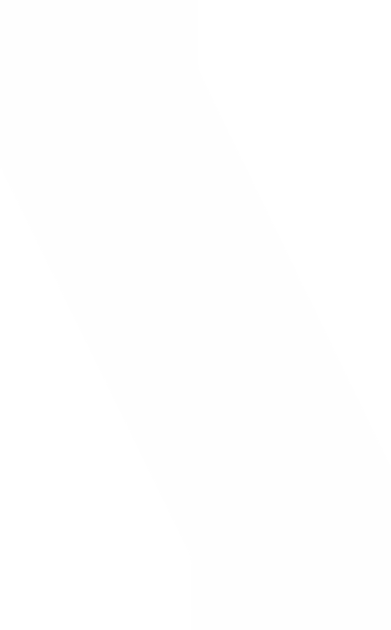 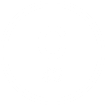 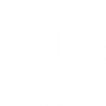 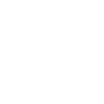 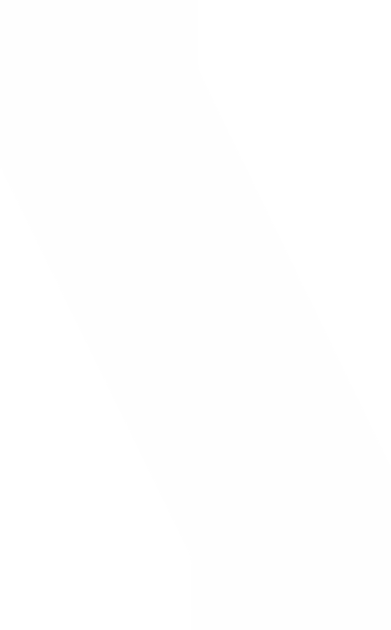 APRESENTAÇÃO:
CLASSE SOCIAL
4%
46%
50%
RODRIGO CAMPOS
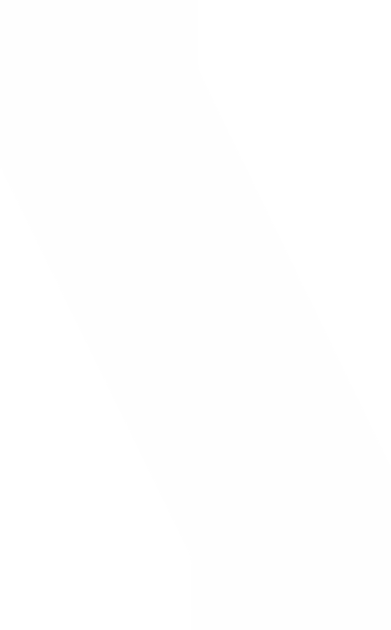 MÉDIA DE AUDIÊNCIA
36.605
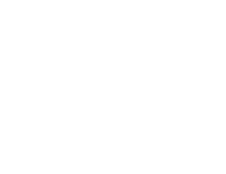 PLANO DE PATROCÍNIO
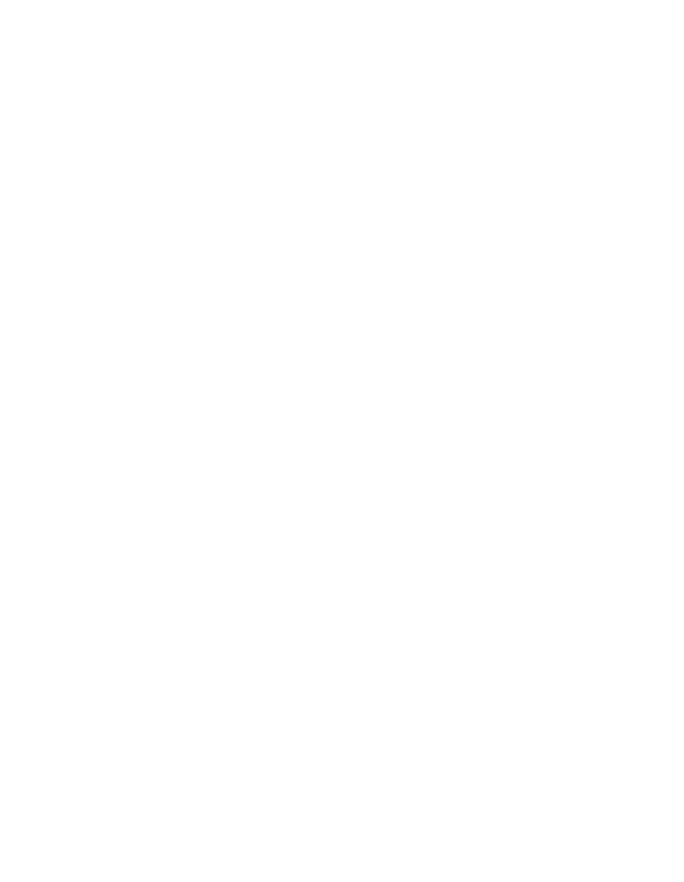 60 Comerciais de 30” nas aberturas e encerramentos 
  do programa
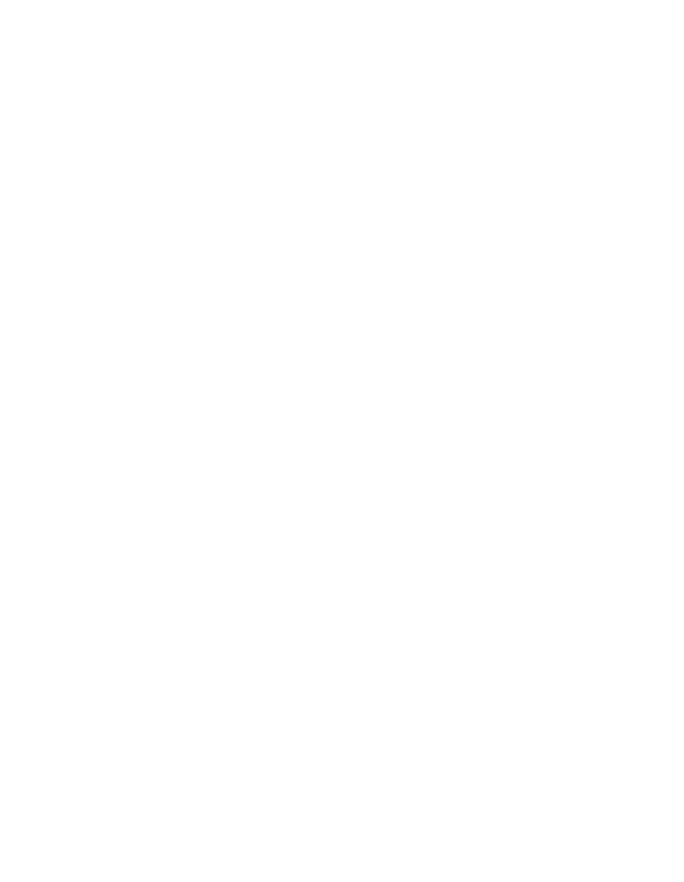 60 Comerciais de 30” nas aberturas e encerramentos 
  do programa
88 Assinaturas de 5” nas chamadas do programa
  (seg. à sex.) no rotativo das  06h às 24h
• 88 Comerciais de 30” após as chamadas do
  programa (seg. à sex.) das 06h às 24h
VALOR POR COTA:
R$ 486.400,00 POR MÊS
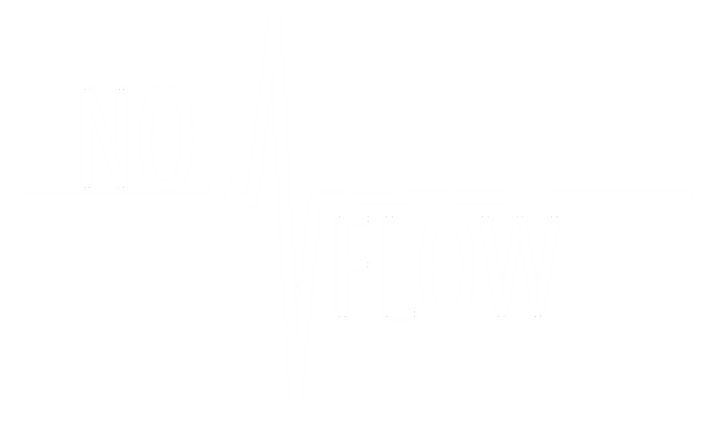